Kedilerd Hipotiroidizm
ANKARA ÜNİVERSİTESİ VETERİNER FAKÜLTESİ
İÇ HASTALIKLARI ANABİLİM DALI 
DOÇ.DR.İDİL BAŞTAN
DOÇ.DR.İDİL BAŞTAN
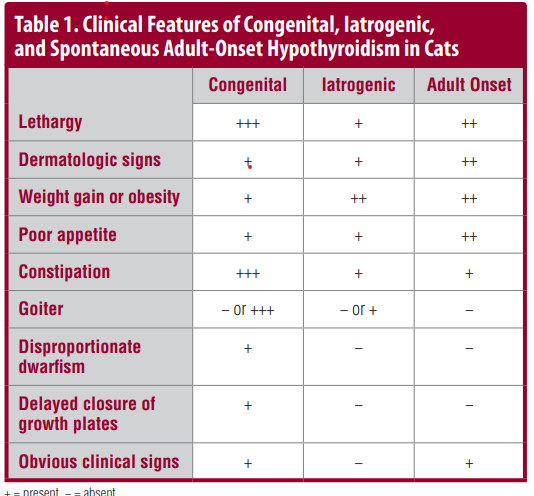 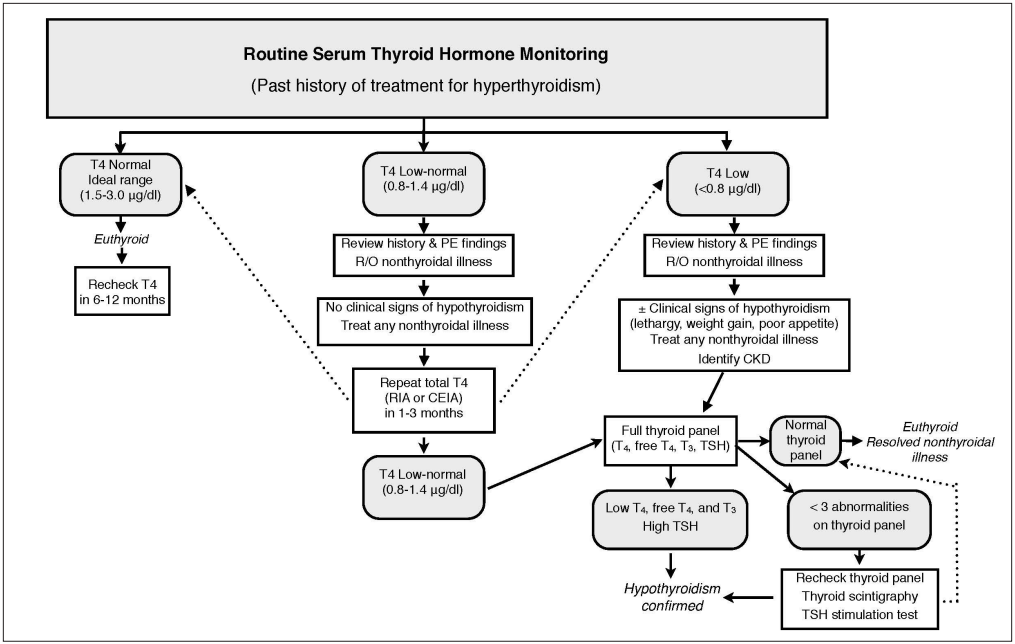 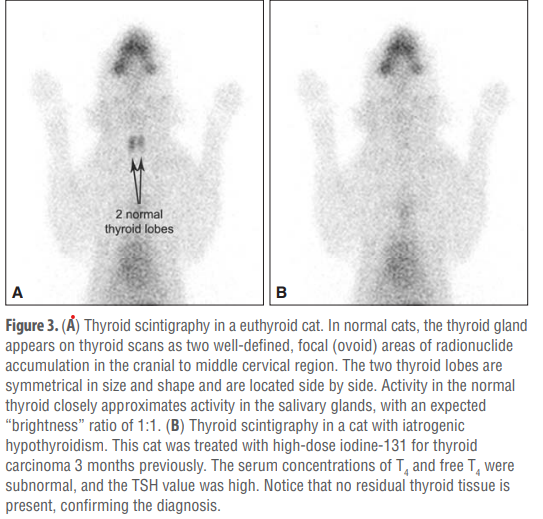 Kedilerd Hipertiroidizm
ANKARA ÜNİVERSİTESİ VETERİNER FAKÜLTESİ
İÇ HASTALIKLARI ANABİLİM DALI 
DOÇ.DR.İDİL BAŞTAN
DOÇ.DR.İDİL BAŞTAN
Tiroid hormonlarının aşırı üretimi ve sekresyonu ile karakterize hipermetabolik bir durumdur.
Hyperthyroidism vücudun tüm dokularını direkt ve indirekt olarak (sekonder hipertansiyon) etkiler.
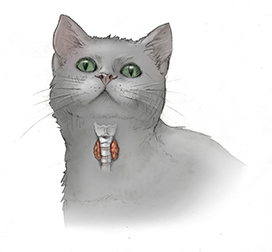 DOÇ.DR.İDİL BAŞTAN
Kedilerde ortalama 13 yaşlarında ortaya çıkar
Genellikle hastakığa ‘’ benign adenomatous nodular hyperplasia’’ neden olur.
Risk faktörleri
Düşük iodin içeren konserve mamalar, karaciğeli ve balıklı konserve mamalar.
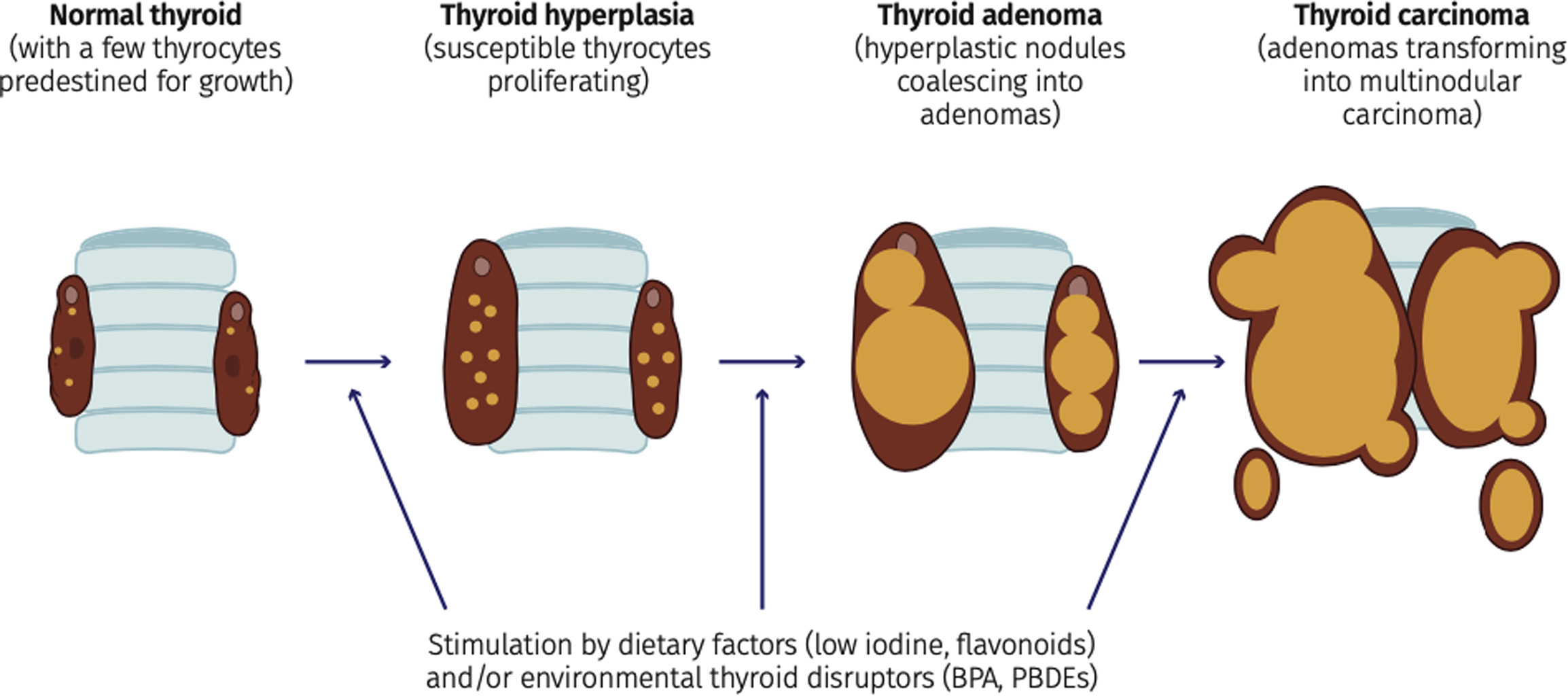 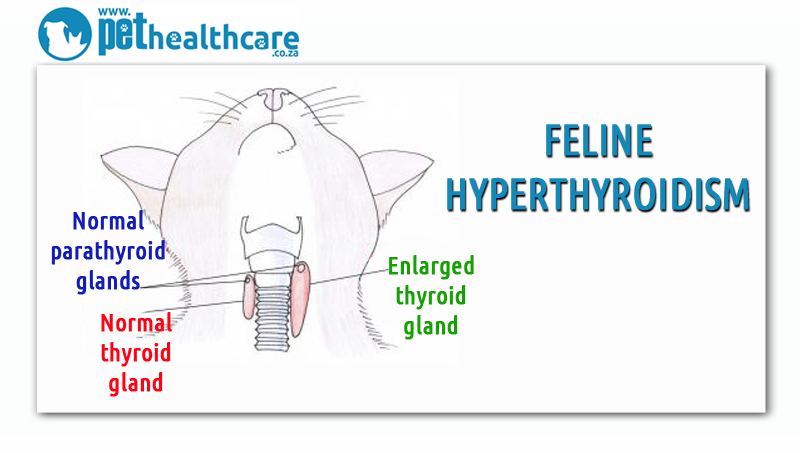 DOÇ.DR.İDİL BAŞTAN
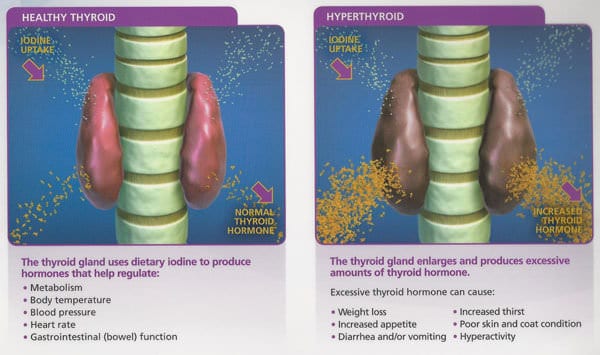 Tiroid Hormonunun Kalp Üzerindeki Etkileri
Artan miyokardiyal kontraktilite
Kontraktil proteinlerin artan ekspresyonu
Artan sayıda β-adrenerjik reseptör
Sarkoplazmik retikulumdan artan kalsiyum salınımı
Artan sodyum-potasyum pompası aktivitesi
Sodyum iyonlarına karşı artan membran geçirgenliği
Sarkoplazmik retikulum tarafından artan kalsiyum geri alımı yoluyla gelişmiş miyokardiyal gevşeme
Artan ön yük
Eritropoietinin uyarılması, artan kırmızı hücre kütlesi
Plazma hacmini artıran renin-anjiyotensin-aldosteron sisteminin aktivasyonu
Azaltılmış yük
Vasküler düz kasın gevşemesi
Artan nitrik oksit üretimi
Periferik dokuların artan metabolik hızına bağlı olarak artan lokal aracılı vazodilatasyon
Tiroid hormonları vazodilatasyona neden olur, kan hacmini arttırır ve miyokardiyal kontraktiliteyi arttırır.
Kardiyovasküler sistemle ilgili kedi hipertiroidizminin klinik belirtileri taşikardi, kalp üfürüm, gallop ritmi ve sistemik arteriyel hipertansiyonu içerir.
Hipertansiyon, hipertiroidizm tedavisinden önce veya sonra gelişebilir ve ötiroid durumu yeniden tesis edildikten sonra kan basıncının sürekli izlenmesini gerektirir.
Hipertiroidili kedilerde konjestif kalp yetmezliği nadirdir ve kalp yetmezliği belirtileri ve spesifik kardiyak anormallikler için uygun görülen tedaviye ek olarak antitiroid tedavisi ile tedavi edilmelidir.
Hipotiroidizm bradikardi, miyokardiyal kontraktilitede azalma ve nadiren klinik olarak anlamlı ateroskleroz ve miyokard yetmezliği ile sonuçlanabilir.
Hipotiroid kalp hastalığı, levotiroksin takviyesi ile büyük ölçüde geri dönüşümlüdür..
Hipertiroidizmin Kardiyovasküler Etkileri; Fazla tiroid hormonunun doğrudan kardiyak etkileri, atım hacminde bir artışa katkıda bulunan gelişmiş kontraktilite ve diyastolik fonksiyonu içerir. 
Kardiyak output, β1-adrenerjik reseptörlerin sayısındaki artış, sinoatriyal düğüm hücrelerinin spontan depolarizasyon hızındaki artış ve parasempatik sinir sisteminin etkisinin azalması ile sağlanan sempatik uyarıya artan yanıttan kaynaklanan pozitif kronotropik etkilerle daha da artar. 
Periferik vazodilatasyonun neden olduğu azaltılmış sistemik vasküler direnç ve hipertiroidizmin neden olduğu artan kan akışı, kalp debisini daha da artırır. 
Ortaya çıkan hemodinamik yük ve değişen miyokardiyal dinamikler kardiyak fonksiyon bozukluğuna yol açabilir.
Hipertiroidili insanlarda diyastolik ve ortalama arteriyel kan basınçları azalır ve sistolik basınç artarken, deneysel olarak oluşturulan 2 haftalık hipertiroidili kedilerde sistolik, diyastolik ve ortalama sistemik arter basınçlarının tümü yükselmiştir.
Bu bulgular, vasküler dirençte azalmadan ziyade bir artışa işaret etmektedir, ancak doğal olarak oluşan hipertiroidizmi olan kedilerde benzer değişikliklerin mevcut olup olmadığı belirsizdir. 
Hipertansiyon muhtemelen, RAAS aktivasyonunun neden olduğu genişlemiş plazma hacmi ve eritropoietin salınımının uyarılmasının neden olduğu genişlemiş kırmızı hücre kütlesi ile birlikte kalp debisindeki belirgin artıştan kaynaklanır. 
Bununla birlikte, hipertiroidizm ile ilişkili hipertansiyonu olan kedilerde RAAS'ın rolü belirsizdir.
Veteriner hastalarda hipertiroidizmin neden olduğu kardiyak disfonksiyonun önemli klinik belirtileri arasında aritmiler, agresif sıvı tedavisine veya strese karşı toleranssızlık, hipertansiyon ve konjestif kalp yetmezliği (KKY) yer alır.
Tanı
Klinik bulgular, anamnez, fiziksel muayene bulguları.
Serum Total T4  hastalık için diagnostik
Serum Total T3 
Hiperadrenokorsizm li kedilerde genellikle normal sınırlar içindedir
Diagnsotik önemi yoktur.
DOÇ.DR.İDİL BAŞTAN
Fiziksel muayene Bulguları
Klinik Bulgular
Kilo kaybı
Zayıf vücut kondisyonu
Kusma
PU/PD
İshal
Deride değişiklikler
Tiroid nodulünün palpasyonu
Kalpte murmur
Taşikardi
Tırnak uzamasında artma
Retinal hemoraji
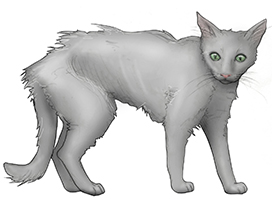 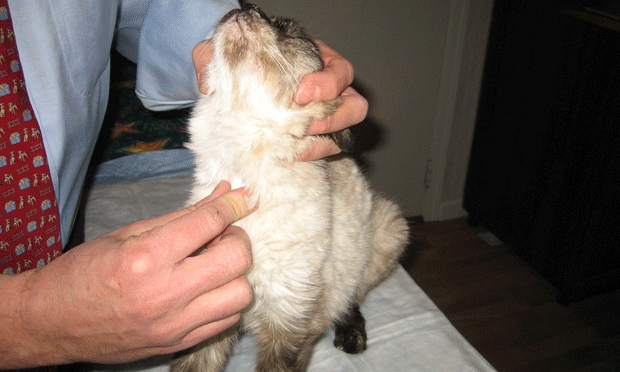 DOÇ.DR.İDİL BAŞTAN
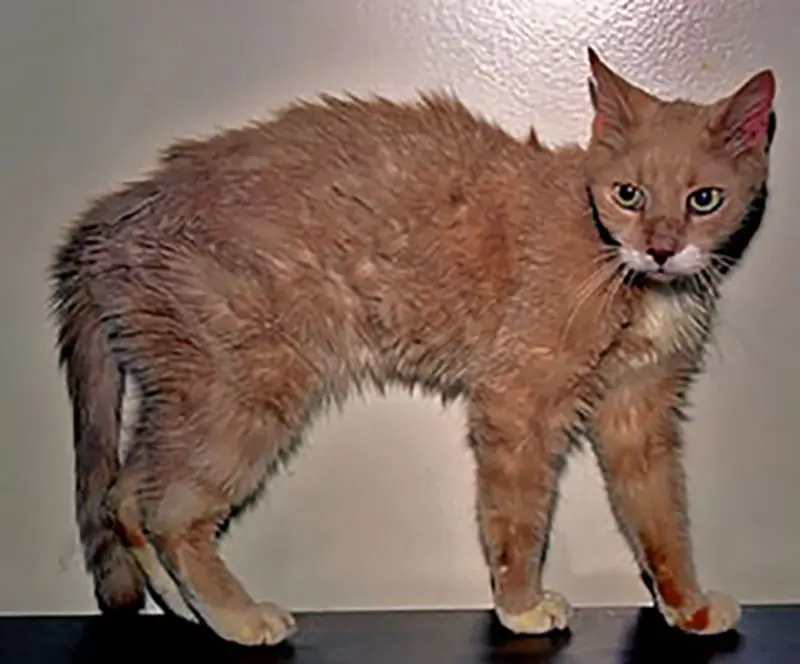 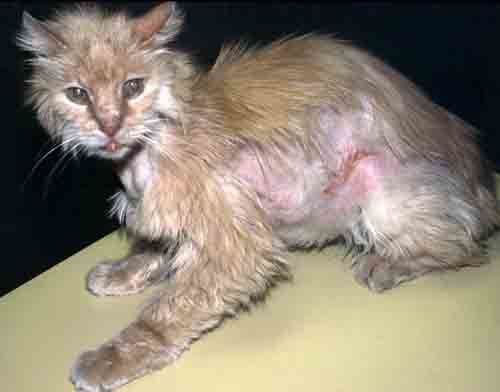 Kardiyovasküler Etkileri
Hipertiroidizmin kardiyovasküler etkileri, etkilenen hastalarda en yaygın klinik bulguların bazılarından sorumludur. 
Etkilenen kedilerin %35 ila %50'sinde kalp üfürümleri veya gallop sesleri oskülte edilir ve taşikardi biraz daha yüksek oranda bulunur.
Kardiyomegali, hipertiroid kedilerin yaklaşık %26 ila %40'ında radyografik olarak not edilir.
Arteriyel tromboembolizm riskinde artış
DOÇ.DR.İDİL BAŞTAN
Kardiyovasküler Etkileri
Hipertiroidi kedilerde en sık görülen elektrokardiyografik (EKG) anormallik, vakaların %34'ünde saptanan sinüs taşikardisidir. 
Diğer EKG anormallikleri, sol ventrikül genişlemesi (hastaların %8'i) ve sol ön fasikül blok paterni (ŞEKİL 1) veya sağ dal bloğu (vakaların %6 ila %10'u) ile uyumlu artan R dalgası amplitüdünü içerir.
DOÇ.DR.İDİL BAŞTAN
Ek olarak, atriyal ve ventriküler erken kasılmalar ve daha az sıklıkla atriyoventriküler blok, atriyal taşikardi ve ventriküler taşikardi dahil aritmiler tanımlanabilir. Artan R dalgası amplitüdü, sol ventrikül genişlemesinin ekokardiyografik kanıtı ile zayıf bir şekilde ilişkilidir. İyi belgelenmemiş olsa da, aritmilerin başarılı hipertiroidizm tedavisinden sonra düzelmesi beklenir.
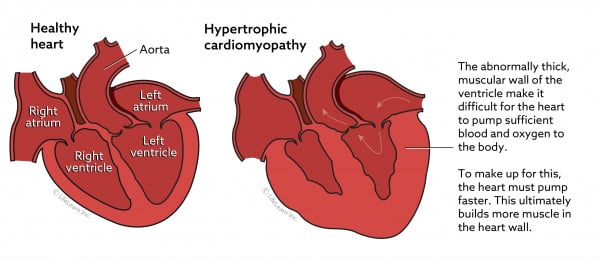 Bu elektrokardiyogram, hipertiroidizmi olan 13 yaşındaki hadım edilmiş evcil kısa tüylü bir kediden kaydedilmiştir (kağıt hızı = 50 mm/sn, hassasiyet = 10 mm/mV). Kalp hızı 230 bpm ve kalp ritmi sinüstür. Normal QRS süresi ile ilişkili ortalama elektrik ekseninin sola doğru sapması ile karakterize intraventriküler iletim bozukluğu vardır. I, II, III ve aVF'de S dalgaları belirgindir; I ve II uçlarının terminal sapmaları bulanık. Anormal kedi QRS konfigürasyonlarının patolojik doğrulamasını sağlayan sınırlı yayınlanmış veri vardır. Bununla birlikte, buelektrokardiyogram, bazen sol ön fasiküler blok olarak tanımlanan, eksik sağ dal bloğu ile birlikte sol aks sapması özelliklerine sahiptir
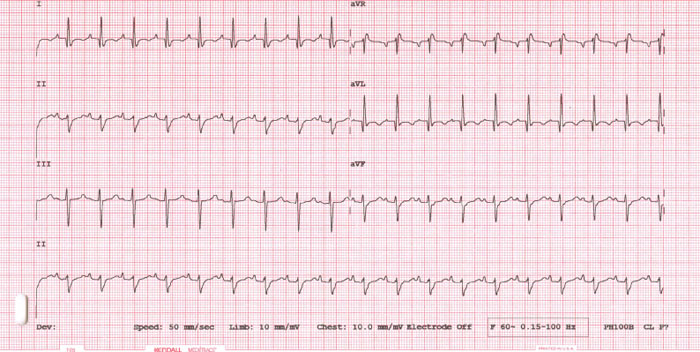 Konjestif kalp yetmezliği olan bir kedinin sol yan grafisi. Kardiyomegaliye dikkat edin (vertebral kalp skoru 9.4; normal 7.5); özellikle kaudal akciğer loblarında belirgin interstisyel ila alveolar akciğer paterni; ve pulmoner venöz tıkanıklık.
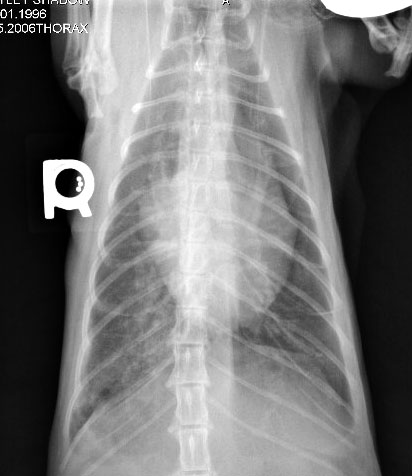 aynı kedinin dorsoventral radyografisi. Kardiyomegaliye dikkat edin (vertebral kalp skoru 9.4; normal 7.5); özellikle kaudal akciğer loblarında belirgin interstisyel ila alveolar akciğer paterni; ve pulmoner venöz tıkanıklık.
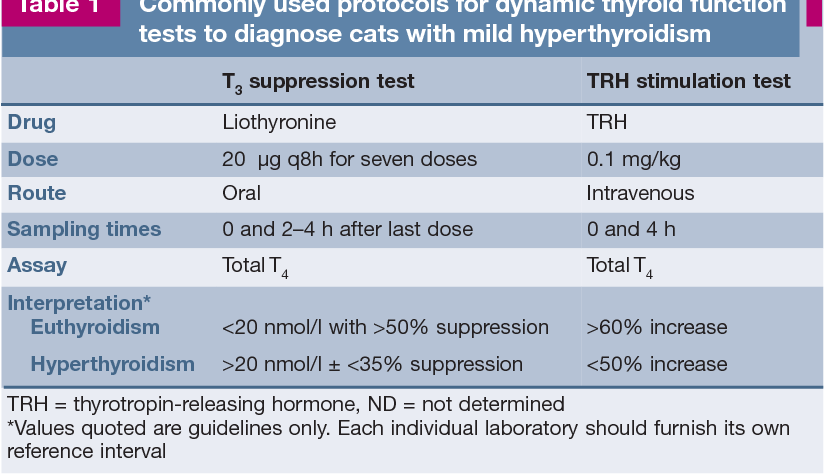 T3 supresyon testi
25 μg  LIOTHYRONINE PO q8h 2gün
3. Günde 25 μg LIOTHYRONINE PO

Ilaç verilmesinden 2-4 saat sonra kan TT4-TT3  seviyesi belirlenir.
Hyperthyroid kedilerde  TT4  konsantrasyonu>2 μg/dL
Sağlıklı kedilerde <1.5 μg/dL 
1.5 and 2 μg/dL nondiagnostic.
DOÇ.DR.İDİL BAŞTAN
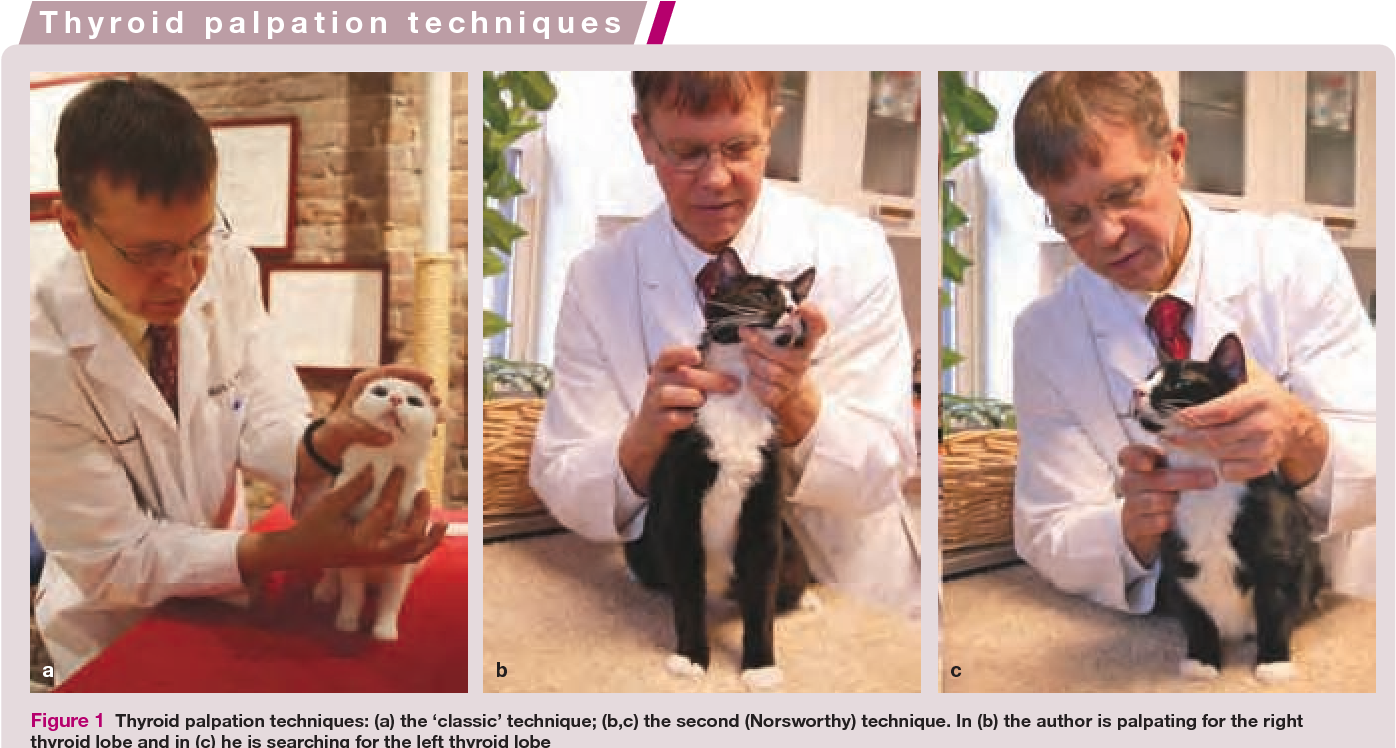 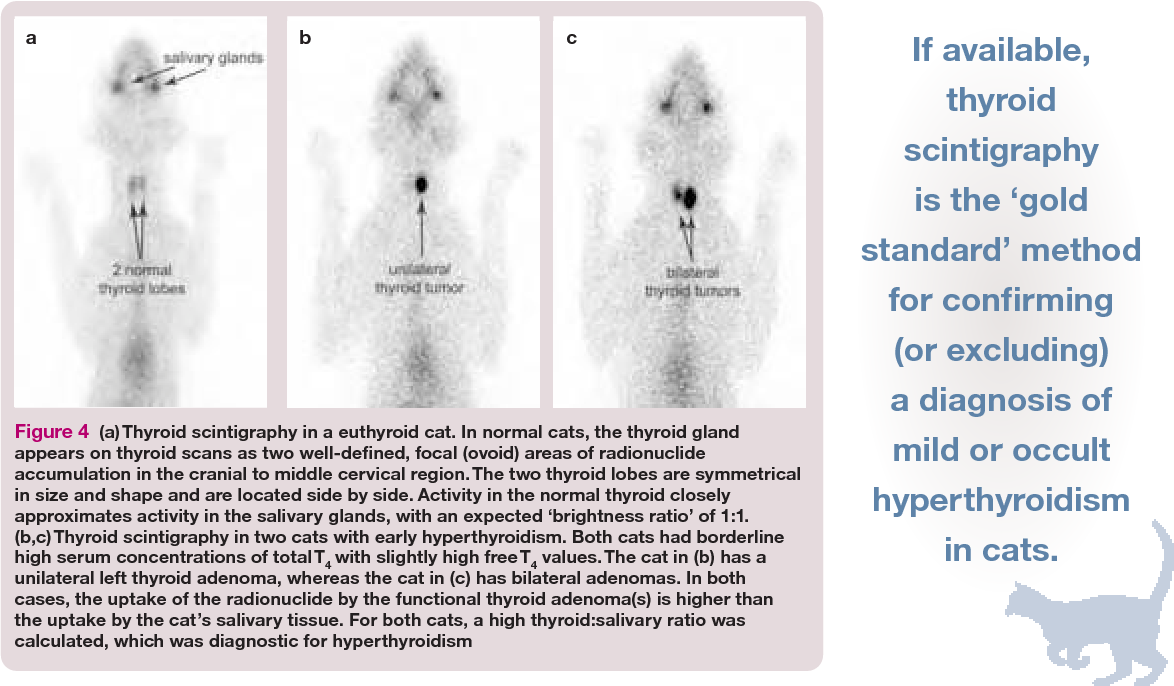 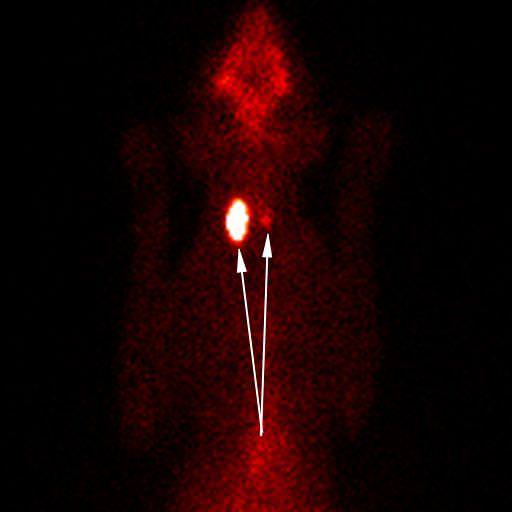 Laboratuar Bulguları
CBC normal sınırlar içinde olabilir.
Urine specific gravity 1.009–1.050 
Bu hayvanlarda protein turnover arttığı için, Fructosamine konantrasyonu normal sınırlar altındadır. 
Thoracic radyografi
Cardiomegaly
pulmonary edema
pleural effusion.
DOÇ.DR.İDİL BAŞTAN
TEDAVİ
Radioactive  iodine 
Thyroidectomy 
Methimazole 
Kolay bulunabilir, ucuz
Toksik, hayvanın sürekli takip edilmeli
2.5 mg q12h -1.25 mg q12h 
Yan etkiler 
eosinophilia, lymphocytosis, positive ANA, KUSMA VE ANOREKSİ
leukopenia, thrombocytopenia, hepatopathy
DOÇ.DR.İDİL BAŞTAN
Methimazole ilaç reaksiyonu
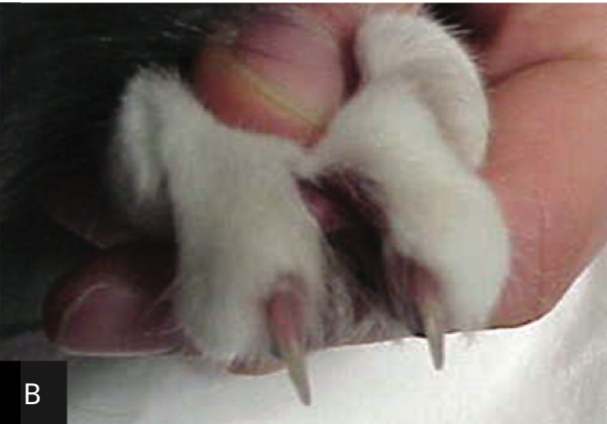 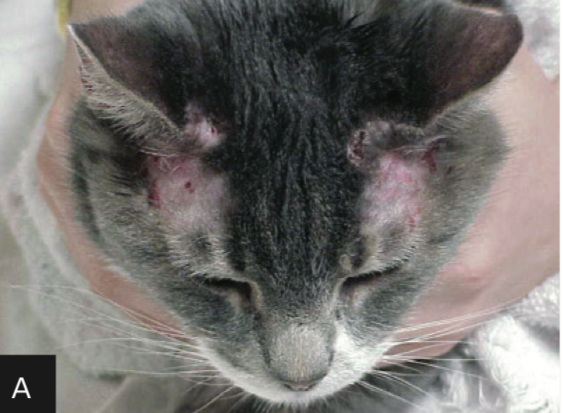 DOÇ.DR.İDİL BAŞTAN
Diyet Tedavisi
Diyetteki iyot miktarını sınırlaması 
Bu, diğer tedavi seçeneklerini imkansız kılan tıbbi durumları olan kedilerde özellikle yararlı olabilir. Bununla birlikte, iyotun diyet kısıtlaması, uzun süreli iyot kısıtlamasının genel sağlık üzerindeki etkileri ve böyle bir diyetin gerçekte geri tepme ve hipertiroidizmi kötüleştirme olasılığı hakkındaki endişeler nedeniyle biraz tartışmalıdır.
DOÇ.DR.İDİL BAŞTAN